CHÀO MỪNG CÁC EM ĐẾN VỚI BUỔI HỌC HÔM NAY
BÀI 4: KHO BÁU CỦA EM
LUYỆN TỪ VÀ CÂU: 
DẤU NGOẶC KÉP
NỘI DUNG BÀI HỌC
03
02
01
LUYỆN TẬP
RÚT RA BÀI HỌC
NHẬN XÉT
HOẠT ĐỘNG 1: NHẬN XÉT
Em hãy trả lời những câu hỏi sau:
Câu 1: Tìm các dấu ngoặc kép trong bài đọc “Những trang sách tuổi thơ”.
Câu 2: Các dấu ngoặc kép trong bài đọc nói trên được dùng làm gì?
ĐÁP ÁN
Câu 2
Câu 1
Các dấu ngoặc kép trong bài đọc đánh dấu các từ ngữ (tên truyện) sau: “Tấm Cám”, “Thạch Sanh”, “Cây tre trăm đốt”, “Đôi hài bảy dặm”, “Tôn Ngộ Không”, “Nghìn lẻ một đêm”, “Không gia đình”, “Những người khốn khổ”.
Tác dụng của các dấu ngoặc kép trên: đánh dấu tên truyện
HOẠT ĐỘNG 2:
RÚT RA BÀI HỌC
Dựa vào SGK, em hãy cho biết
Dấu ngoặc kép dùng để đánh dấu tên tác phẩm (bài văn, bài thơ, quyển sách, vở kịch, bộ phim, bức tranh, bức tượng,...).
Dấu ngoặc kép có tác dụng gì?
Dựa vào SGK, em hãy cho biết
Dấu ngoặc kép dùng để đánh dấu tên tác phẩm (bài văn, bài thơ, quyển sách, vở kịch, bộ phim, bức tranh, bức tượng,...).
Dấu ngoặc kép có tác dụng gì?
HOẠT ĐỘNG 3: LUYỆN TẬP
Chép lại một câu kể tên các tập truyện, tập thơ hoặc bài thơ trong đoạn văn Bài tập 1 SGK trang 55; dùng dấu ngoặc kép để đánh dấu tên các tác phẩm ấy.
ĐÁP ÁN
Phạm Hổ thành công hơn cả trong lĩnh vực viết cho thiếu nhi, đặc biệt là lứa tuổi nhi đồng. Các tập truyện chính của ông: Bê và Sáo, Chuyện hoa chuyện quả, Lửa vàng lửa trắng,... Các tập thơ: Em thích em yêu, Những người bạn nhỏ, Bạn trong vườn,... Nhiều bài thơ thiếu nhi của Phạm Hổ có được sắc thái của đồng dao, vui tươi ngộ nghĩnh, dễ hiểu dễ nhớ, giàu tưởng tượng, có nhạc điệu, phù hợp với tâm lí trẻ thơ: Ngủ rồi, Xe chữa cháy, Chú bò tìm bạn,...
Theo TRẦN HỮU TÁ
ĐÁP ÁN
Dùng dấu ngoặc kép để đánh dấu tên tác phẩm
“Bê và Sáo”, “chuyện hoa chuyện quả”, “Lửa vàng lửa trắng”; “Em thích em yêu”, “Những người bạn nhỏ”; “Bạn trong vườn”, “Ngủ rồi”, “Xe chữa cháy”, Chú bò tìm bạn”.
Bài tập 2
Trong sách in, người ta có thể đánh dấu tên tác phẩm bằng cách in nghiêng. Hãy chép lại một câu có chữ in nghiêng dưới đây, dùng dấu ngoặc kép để đánh dấu tên các bức tranh.
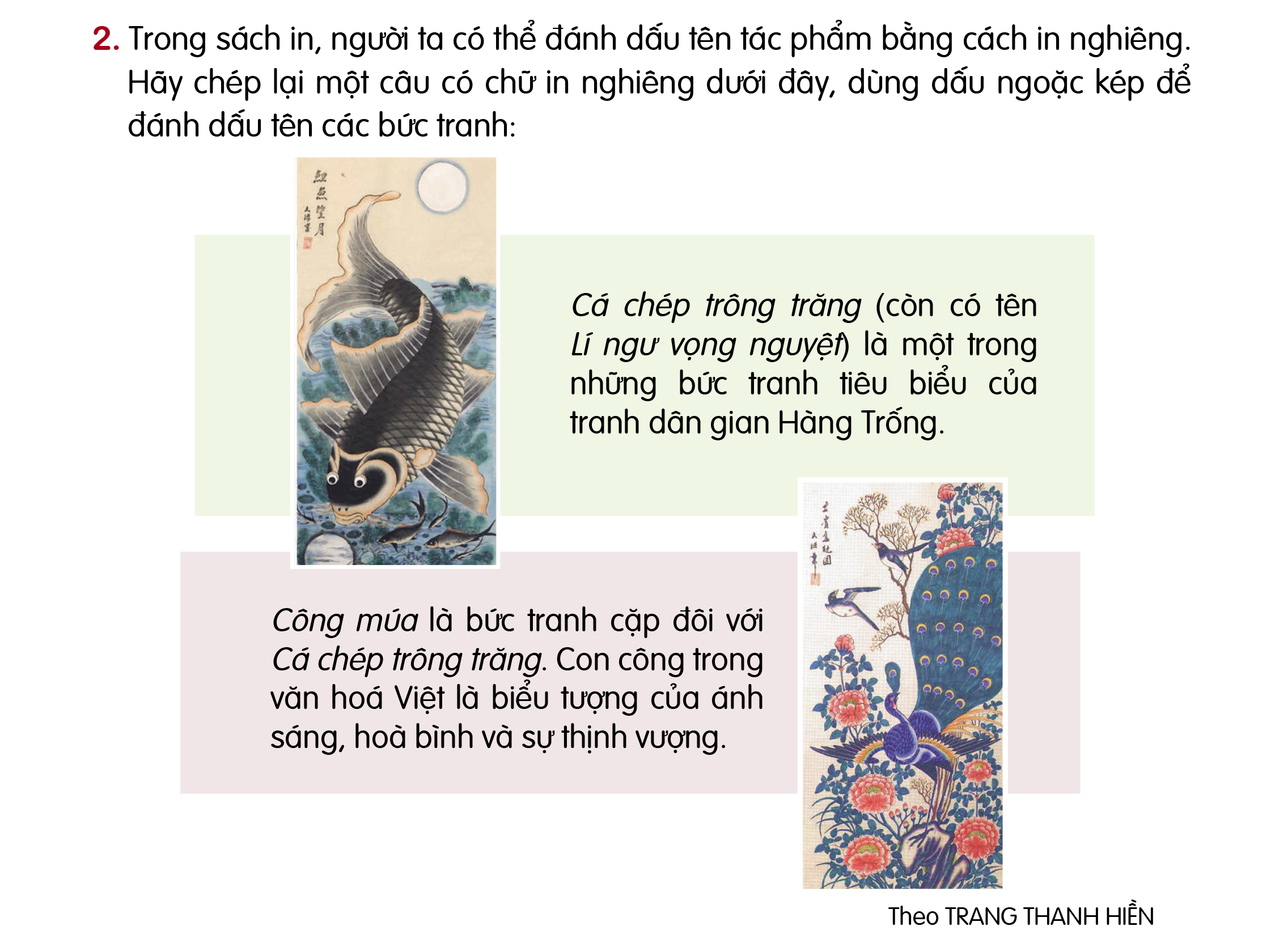 ĐÁP ÁN
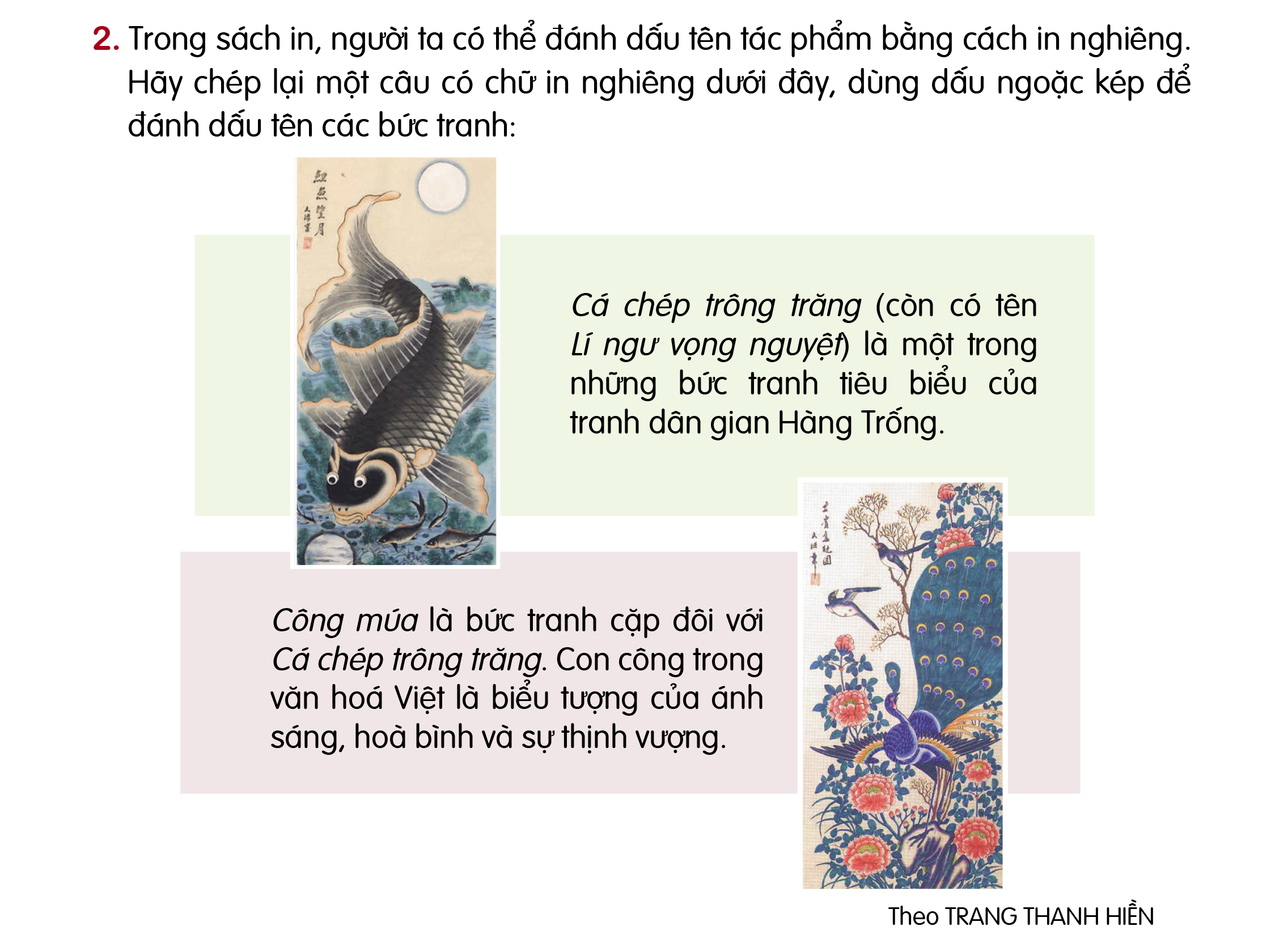 “Cá chép trông trăng”, “Lí ngư vọng nguyệt”, “Công múa”.
Bài tập 3: Chọn 1 trong 2 để sau
Đề 2
Đề 1
Viết một đoạn văn (khoảng 4 – 5 câu) nói về một câu chuyện hoặc bài văn, bài thơ mà em đã đọc trong tháng này.
Viết một đoạn văn (khoảng 4 – 5 câu) nói về một bộ phim mà em đã xem trong tháng này.